ДЕРЖАВНА СЛУЖБА УКРАЇНИ З БЕЗПЕКИ НА ТРАНСПОРТІ
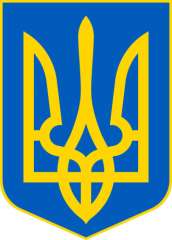 Стан аварійності на ліцензованому автомобільному транспорті та заходи щодо зменшення дорожньо-транспортного травматизму
(22.05.2018)
Доповідач:
ГОНЧАР ОЛЕКСАНДР ОЛЕКСАНДРОВИЧ
Начальник диспетчерського відділу Управління організації безпеки, розслідування аварій та подій                             Державної служби України з безпеки на транспорті
Показники аварійності за участю ліцензіатів, які надають послуги із перевезення пасажирів та небезпечних вантажів автомобільним транспортом
Причини настання ДТП
Дорожньо-транспортна пригода, що сталася 19.04.2018 в івано-франківській  області, внаслідок якої 1 особа загинула та 13 осіб отримали травми різного ступеню тяжкості
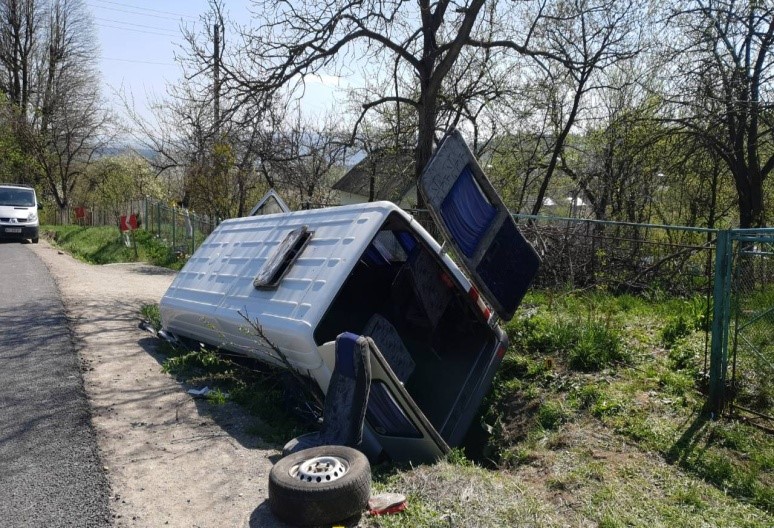 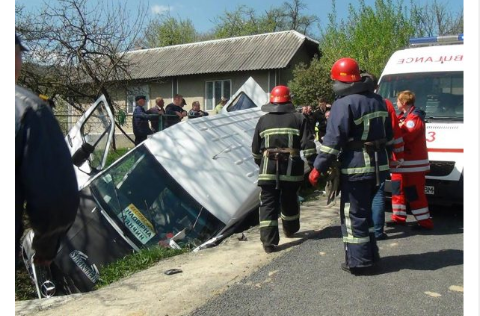 Дорожньо-транспортна пригода, що сталася 17.04.2018 в м. Кривий ріг, внаслідок якої 12 осіб загинули та 17 осіб отримали травми різного ступеню тяжкості
Аналіз технічних розслідувань обставин та причин ДТП
Комплекси Профілактичних заходів
«день безпеки»
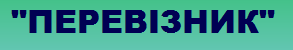 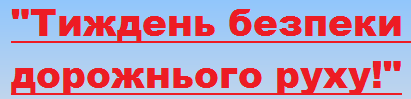 «Увага! Серпень - масові перевезення»!
ДЕРЖАВНА СЛУЖБА УКРАЇНИ З БЕЗПЕКИ НА ТРАНСПОРТІ
ДЯКУЮ  ЗА УВАГУ !
Доповідач:
ГОНЧАР ОЛЕКСАНДР ОЛЕКСАНДРОВИЧ
Начальник диспетчерського відділу Управління організації безпеки, розслідування аварій та подій                             Державної служби України з безпеки на транспорті